Conselho Estadual de Saúde PRResultado da Pesquisa Proposta pela Comissão de Vigilância em Saúde durante a Conferência Estadual de Saúde 					Curitiba - 2015
Considerações...
Procuramos traçar o perfil dos delegados participantes da Conferência Estadual de Saúde 2015;
Estas pessoas são os “atores da saúde” em suas regionais;
Eles se interessam, se envolvem, formam opinião, acompanham ações e cobram melhorias nas condições de saúde de suas cidades e regionais;
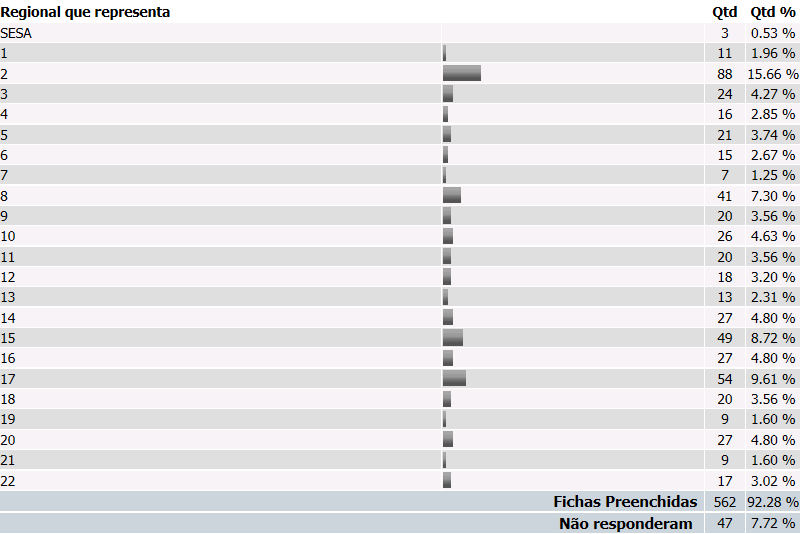 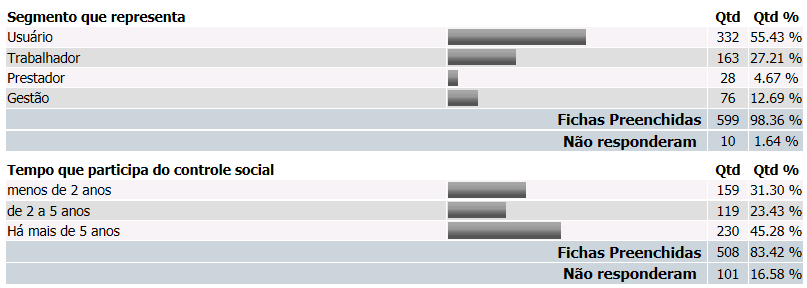 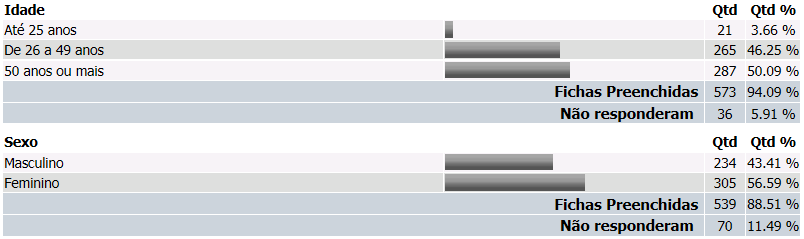 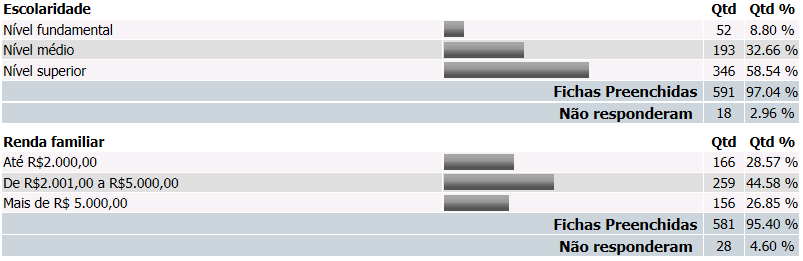 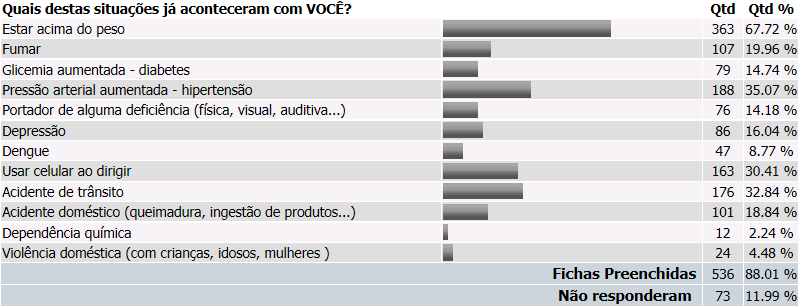 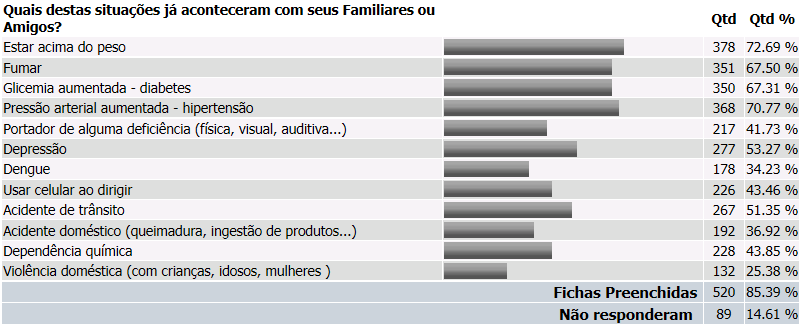 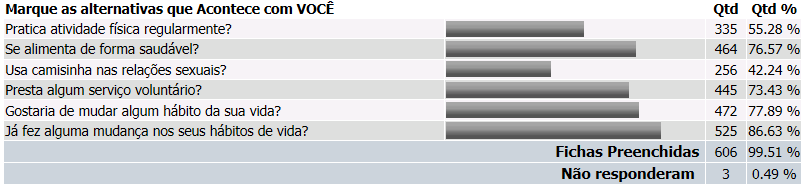 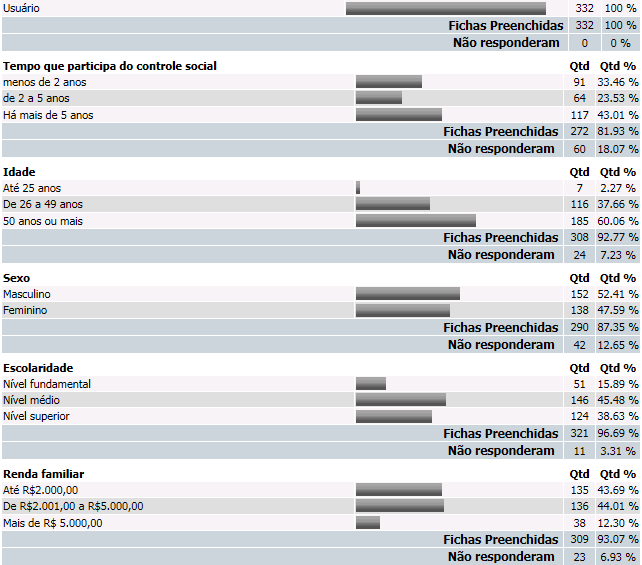 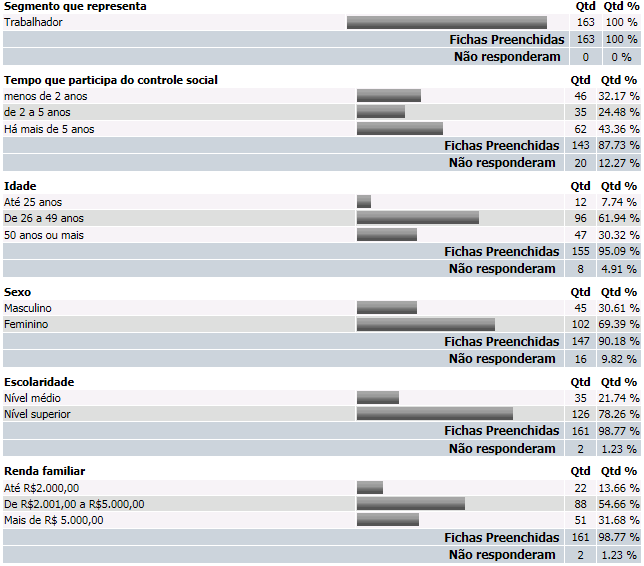 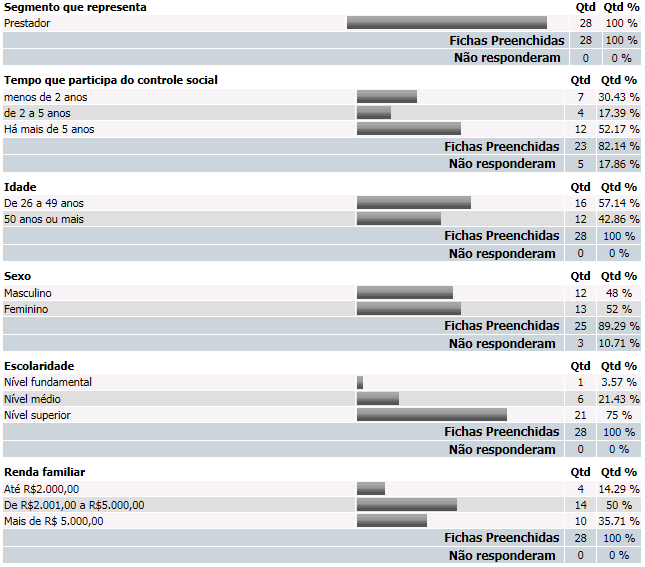 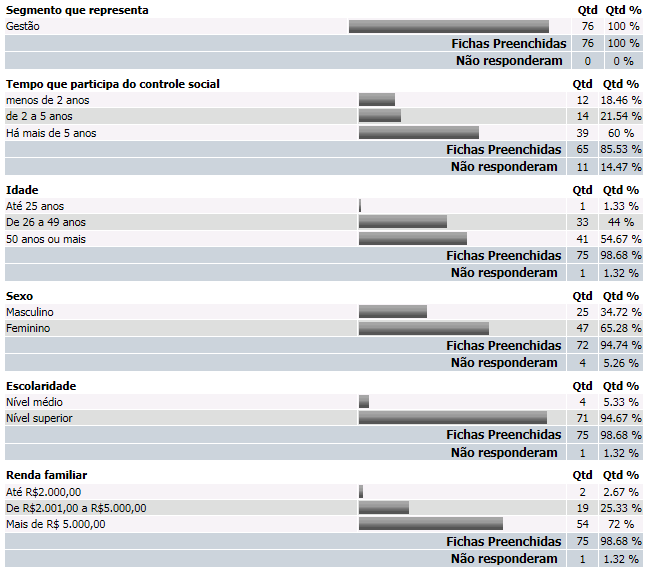 Quem se considera Fumante
Quem se considera em Depressão
Quem usa Celular ao Dirigir
Quem conhece alguém com Dependência Química
Quem se considera Dependente Químico
Fumante é Dependente Químico?
Quem sofre Violência Doméstica
Refletindo...
O “ator da saúde” também precisa de cuidados e informações...

Estilo de Vida X Adoecimento

Mudanças de comportamento podem ocorrer em curto prazo (cigarro, celular)... 

A vontade de mudar existe, qual seria o melhor START?...
Proposta
Com base nos dados coletados, traçar o perfil de cada regional;

Elaborar ações de acordo com o público alvo;

Incentivar maior adesão às pesquisas;

Construir uma “Série Histórica” para acompanhamento dos hábitos...
Eu, Fabiana Aguiar, agradeço a todos que acreditaram na proposta, contribuíram com sugestões, colaboraram na elaboração e na execução da pesquisa e confiaram no trabalho.

Em especial ao Crefito-8, 
a Comissão Organizadora da Conferência e principalmente aos participantes da 
Comissão de Vigilância em Saúde!

					Obrigada!